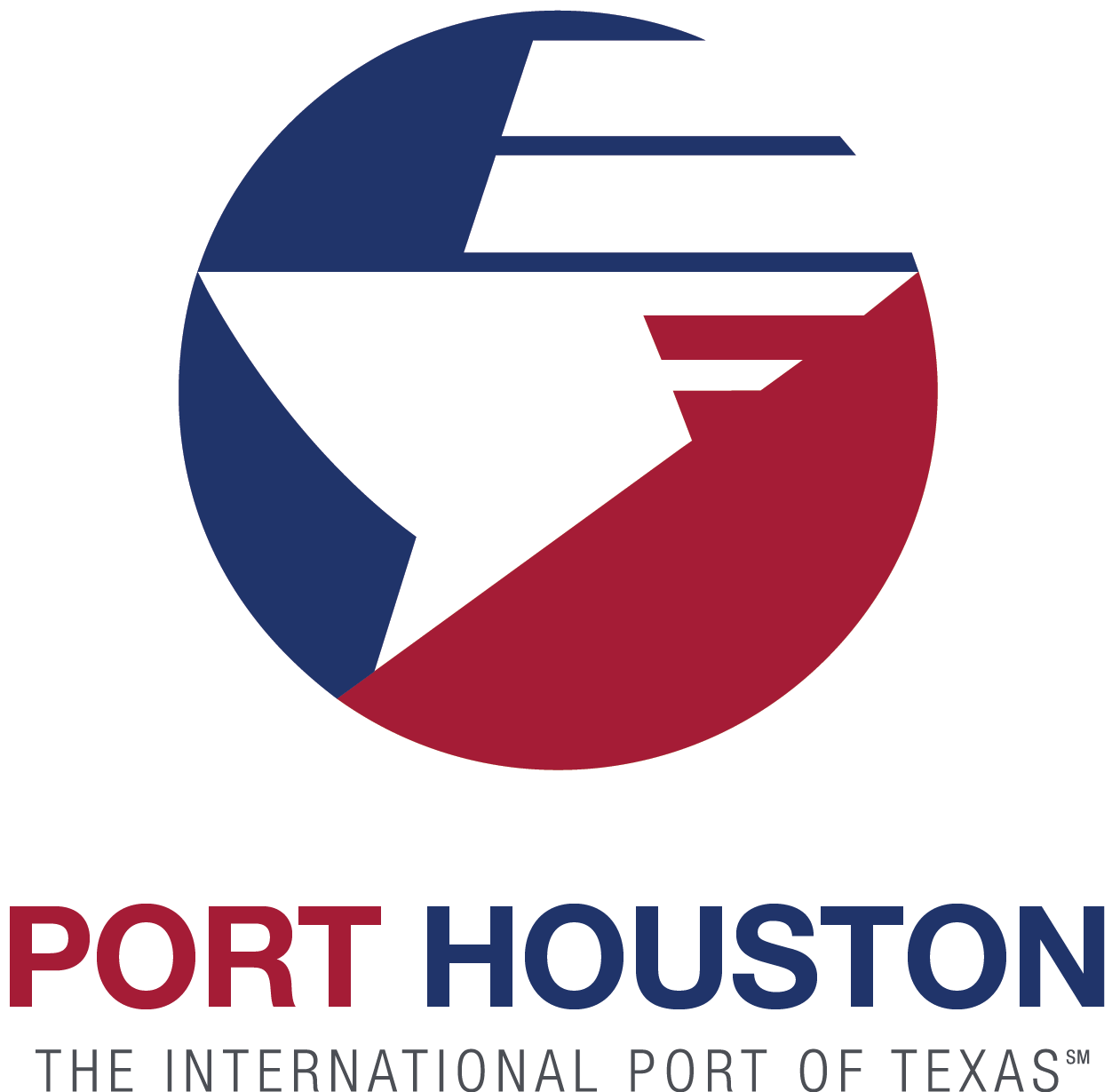 CSP – Construct Electrical and Telecommunication Infrastructure Under Port Road and ExxonMobil Corridor at Bayport Container Terminal
Barbara H. Smith, P.E.
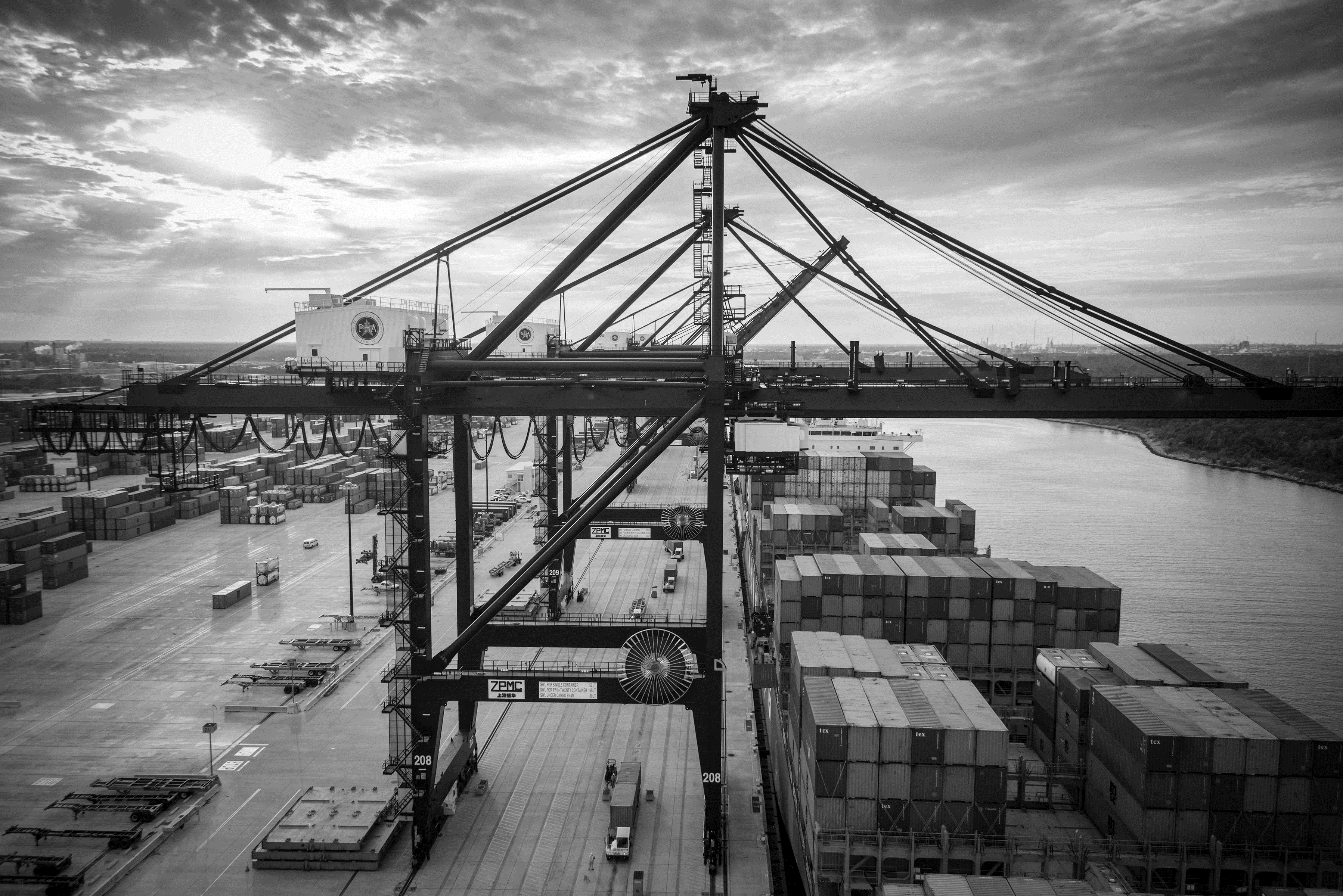 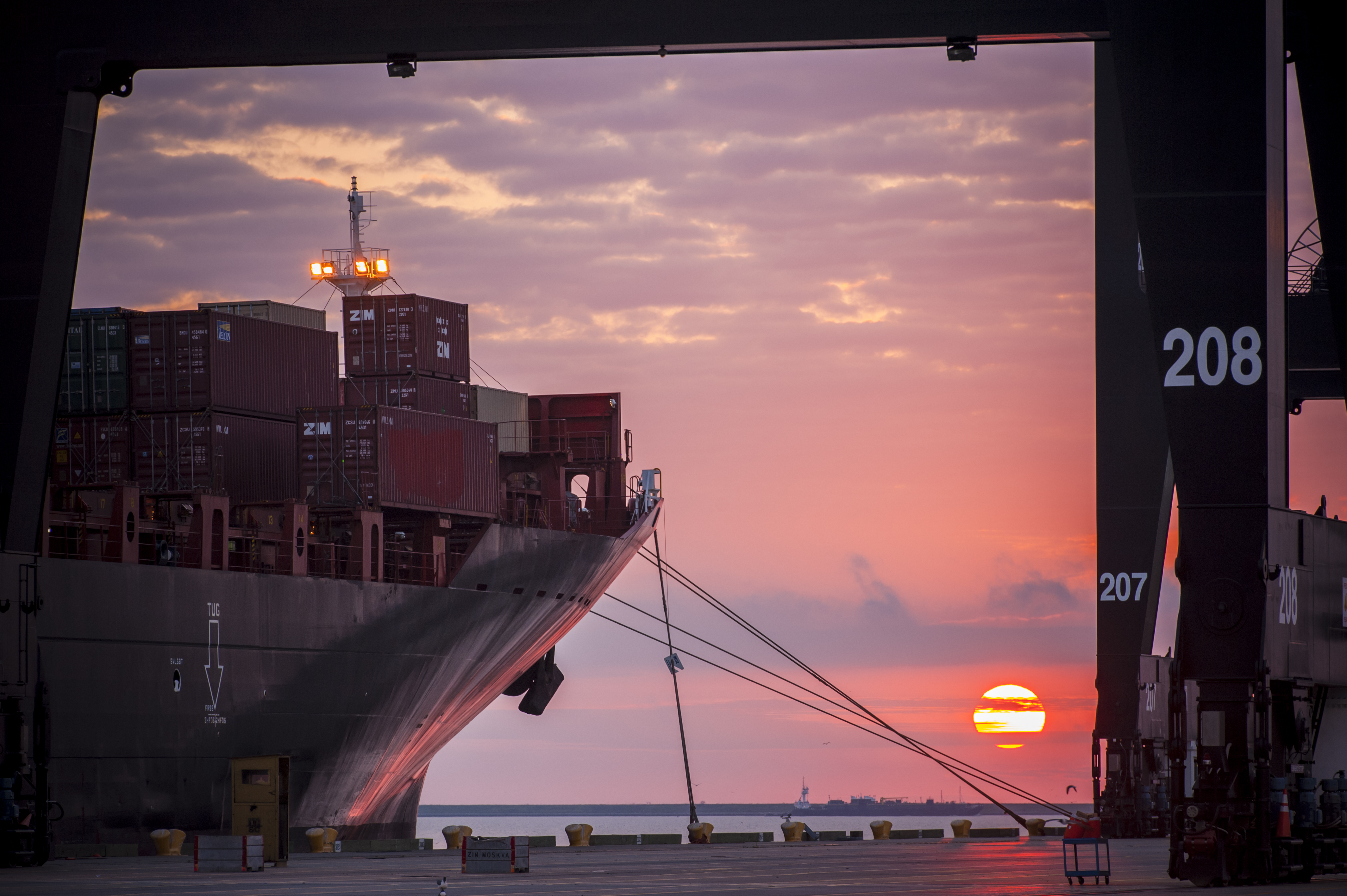 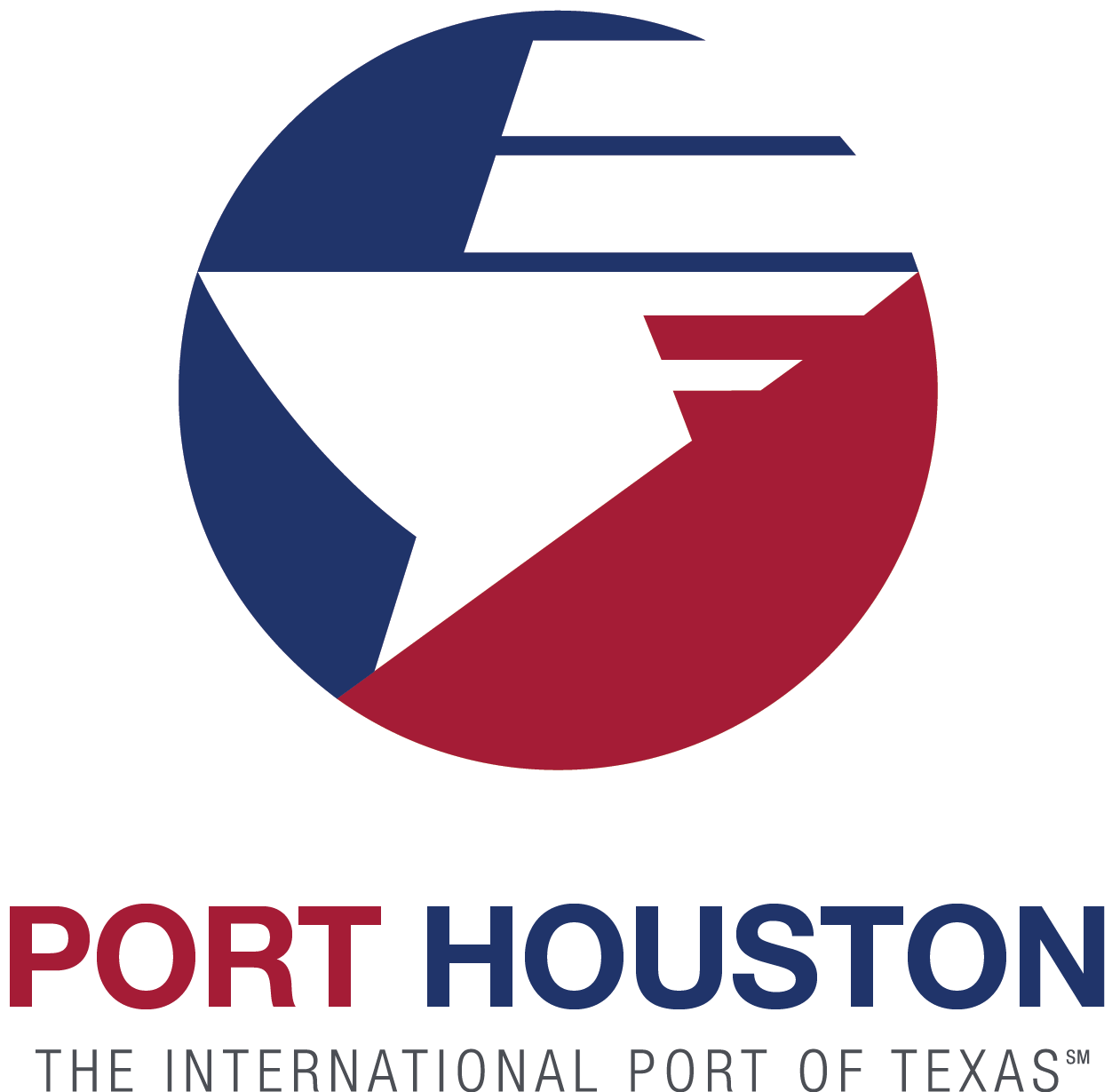 Port Commission
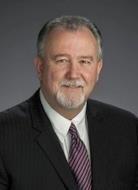 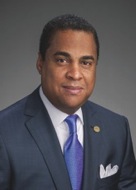 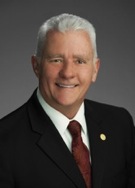 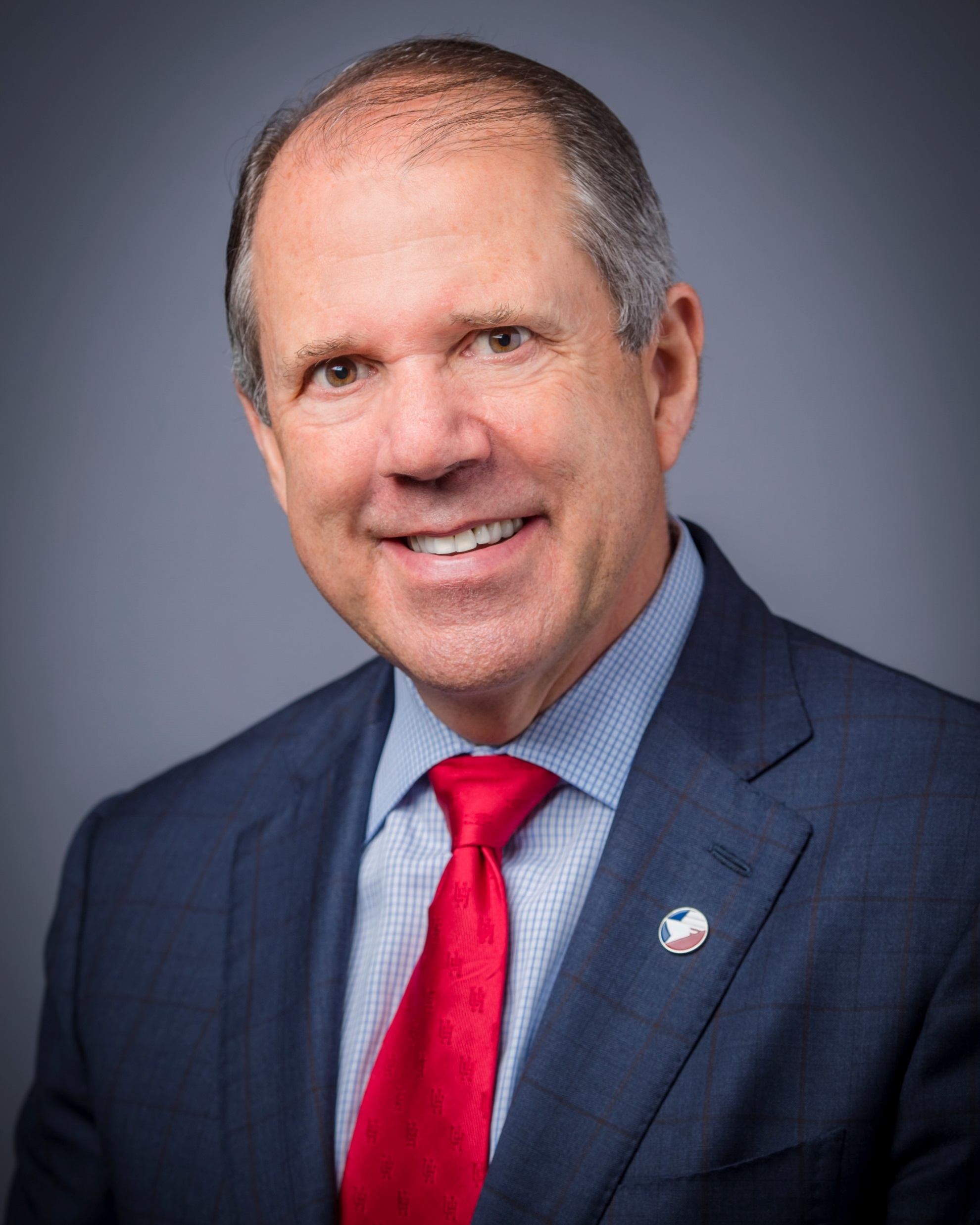 Stephen H. DonCarlos
Theldon R. Branch, III
Dean E. Corgey
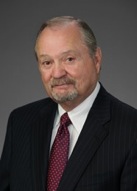 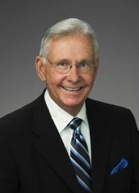 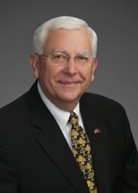 Ric Campo 
Chairman
John D. Kennedy
Roy D. Mease
Clyde Fitzgerald
WELCOME MESSAGE  |  2
CSCSP – Vegetate Middle Berm at Bayport Container Vegetate Middle Berm at Bayport at Bayport Container Terminale Middle Berm at Bayport Container Terminal
AGENDA
Introductions
Harris County
Small Business
Procurement Services
Selection Criteria
[Site] Parameters
Questions

All attendees must sign-in
CSP – Construct Electrical and Telecommunication Infrastructure Under Port Road and ExxonMobil Corridor at Bayport Container Terminal
PHA Personnel:
Roger H. Hoh, P.E. – Director, PCM
Nick Kotsatos – Construction Manager
Barbara H. Smith, P.E. – Project Manager
Ross Talbot – Construction Delivery Mgr.
Pedro Gonzales – Small Business Development
Ryan Mariacher – Director. Real Estate
LAN – Joseph Scarborough 
Harris County:
Robert Rocha – Wage Rate Monitor
CSP – Construct Electrical and Telecommunication Infrastructure Under Port Road and ExxonMobil Corridor at Bayport Container Terminal
Harris County Wage Rate Compliance & Requirements:
Attendance at pre-bid/proposal meetings and pre-construction meetings
Review and approve weekly certified payroll records
Monitor wage rate compliance
Review claims of non-compliance from the field and recommend appreciate responses as required or permitted under the Wage Scale Act
CSP – Construct Electrical and Telecommunication Infrastructure Under Port Road and ExxonMobil Corridor at Bayport Container Terminal
Small Business Requirement:

Participation Goal Small Business is 35% of the Purchase Price
Small Business Participation and the Local Business criterion shall not exceed the Relative Weight of 15%.
CSP – Construct Electrical and Telecommunication Infrastructure Under Port Road and ExxonMobil Corridor at Bayport Container Terminal
Procurement:
Competitive Sealed Proposals(CSP) are due on May 29, 2019 no later than 11:00 A.M.
One original and eight copies, packaged in one sealed envelope
All proposals will be opened and read publicly in the PHA first floor conference room by Procurement Services on Wednesday, May 29, 2019 at 11:30 A.M.
CSP – Construct Electrical and Telecommunication Infrastructure Under Port Road and ExxonMobil Corridor at Bayport Container Terminal
Selection Criteria
The Port Commission will award the contract to the responsible proposer submitting the lowest and best proposal.
Responsible:
Meet the applicable Small Business Participation requirements
Have the ability to comply with the required delivery or performance schedule, taking into consideration other business commitments
Have a satisfactory record of performance and integrity
Have satisfactory safety and environmental record
Have satisfactory references 
Have the necessary facilities, equipment, materials, personnel, organization, experience, authorizations, technical skills, and financial resources to fulfill the terms of the contract for the project
CSP – Construct Electrical and Telecommunication Infrastructure Under Port Road and ExxonMobil Corridor at Bayport Container Terminal
Competitive Sealed  Proposal Response:

Page 2 – Required Attachments
CSP – Construct Electrical and Telecommunication Infrastructure Under Port Road and ExxonMobil Corridor at Bayport Container Terminal
General Scope of Services:

Construct and Install electrical & telecommunication Infrastructure

Bore under Port Road & ExxonMobil corridor

Milestone 1- Submittal & approval of critical submittals

Liquidated Damages with Milestone 2 and the Entire Work
Milestone 2 - December 20, 2019 
Entire work - January 14, 2020
CSP – Construct Electrical and Telecommunication Infrastructure Under Port Road and ExxonMobil Corridor at Bayport Container Terminal
Safety vests & hard hat
No open-toed shoes
Comply with your company’s safety policy
Stay with group
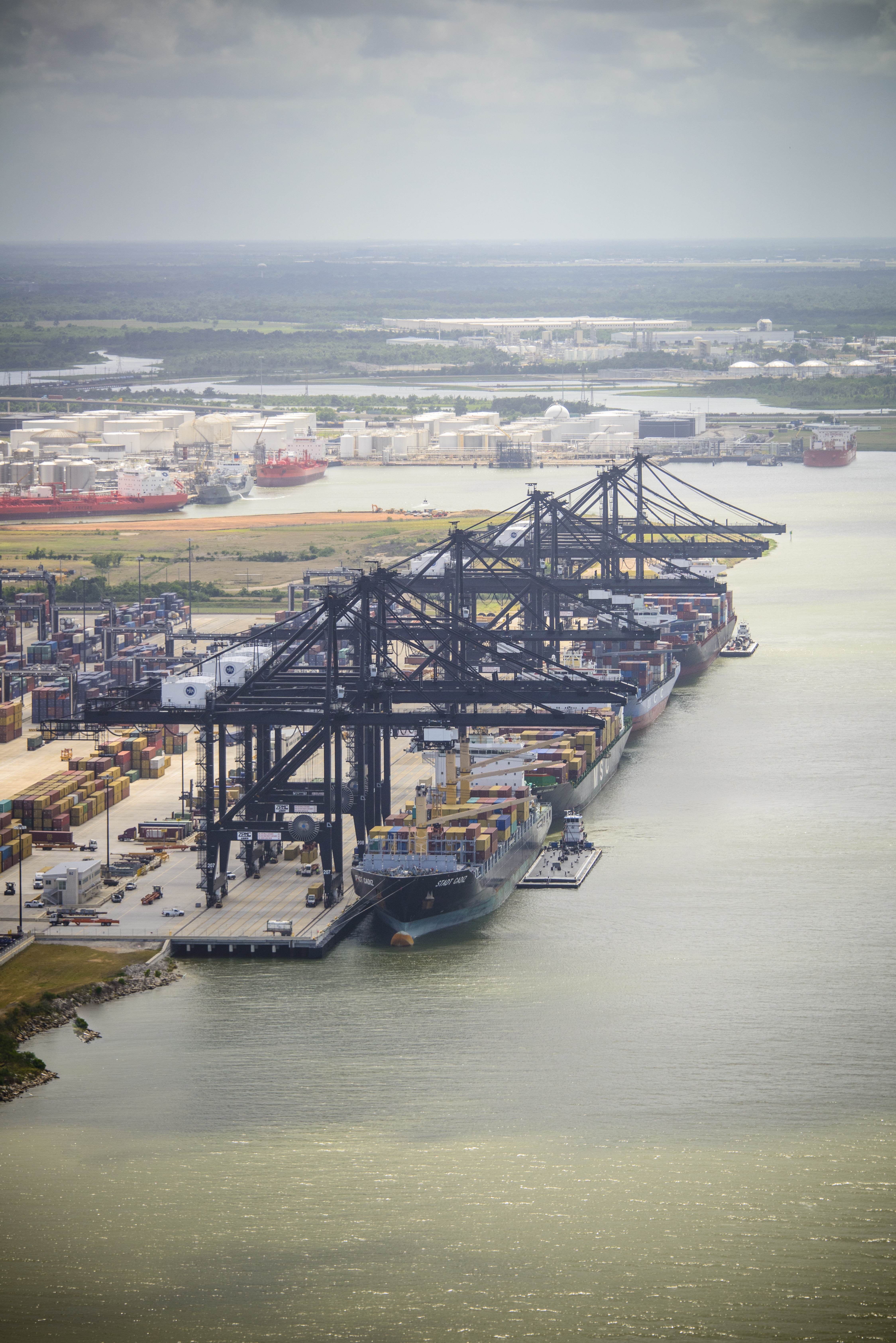 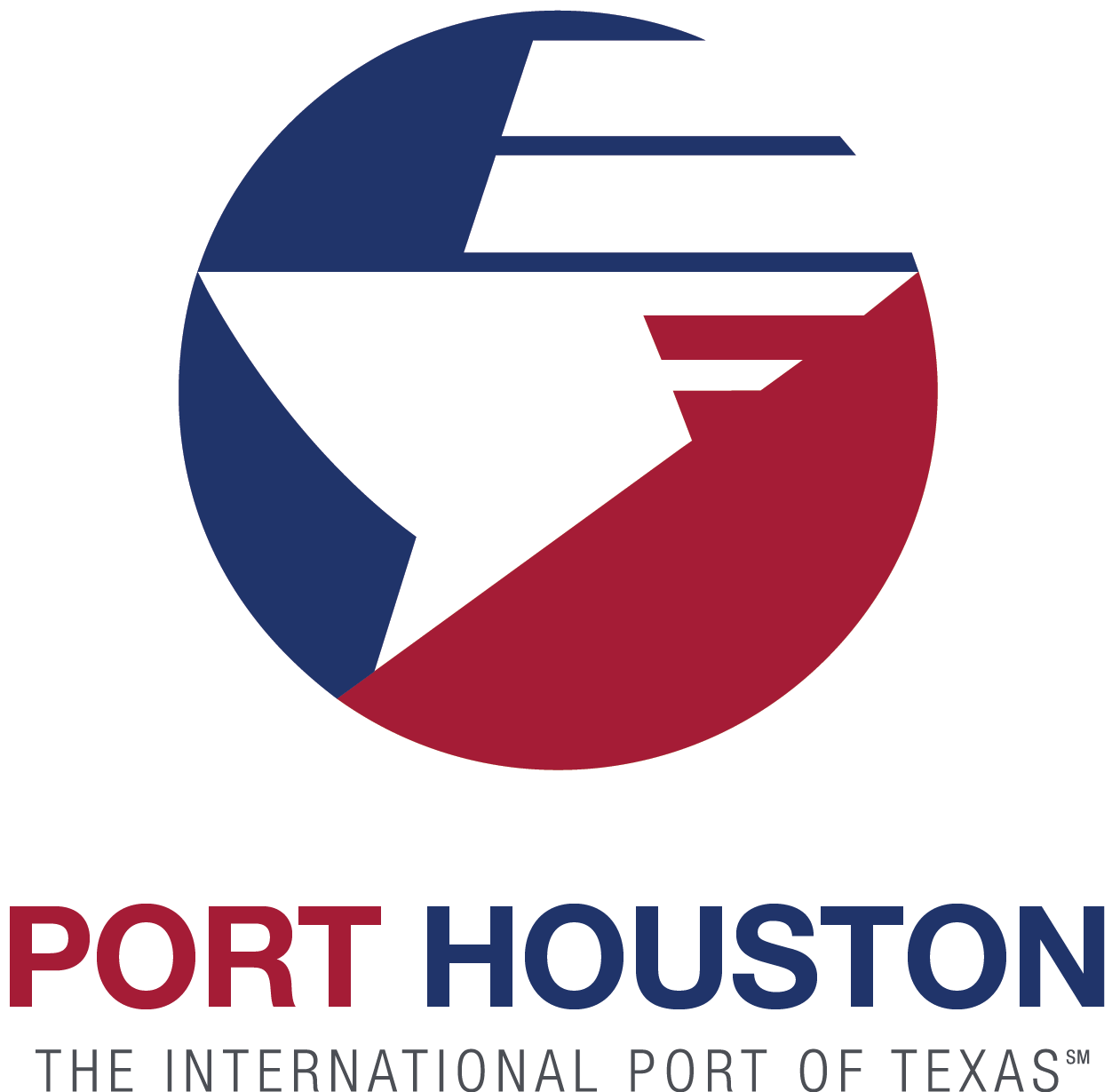 THANK YOU
Barbara H. Smith, P.E.
Port Houston

Questions?

www.PortHouston.com
111 East Loop North
Houston, TX 77029